Overall Creek Elementary
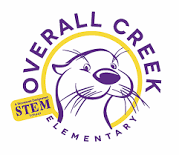 Alison Norton
5th Grade
Emriver Stream Table
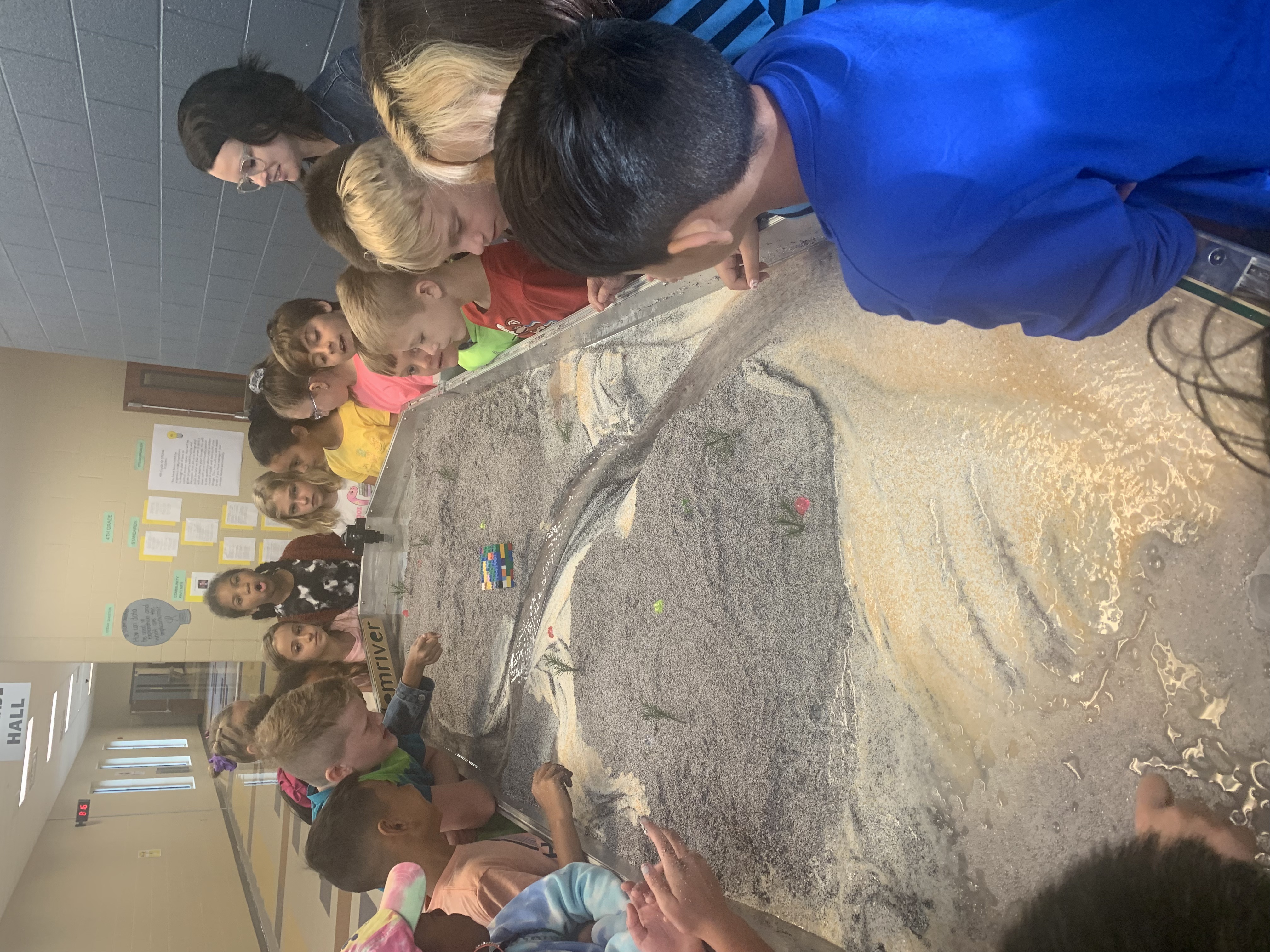 Inquiry based learning K – 5 

Access for all learners

Engineering
Storylines
Anchor learning through phenomenon 

Benefit of storylines – student driven

Integration of learning
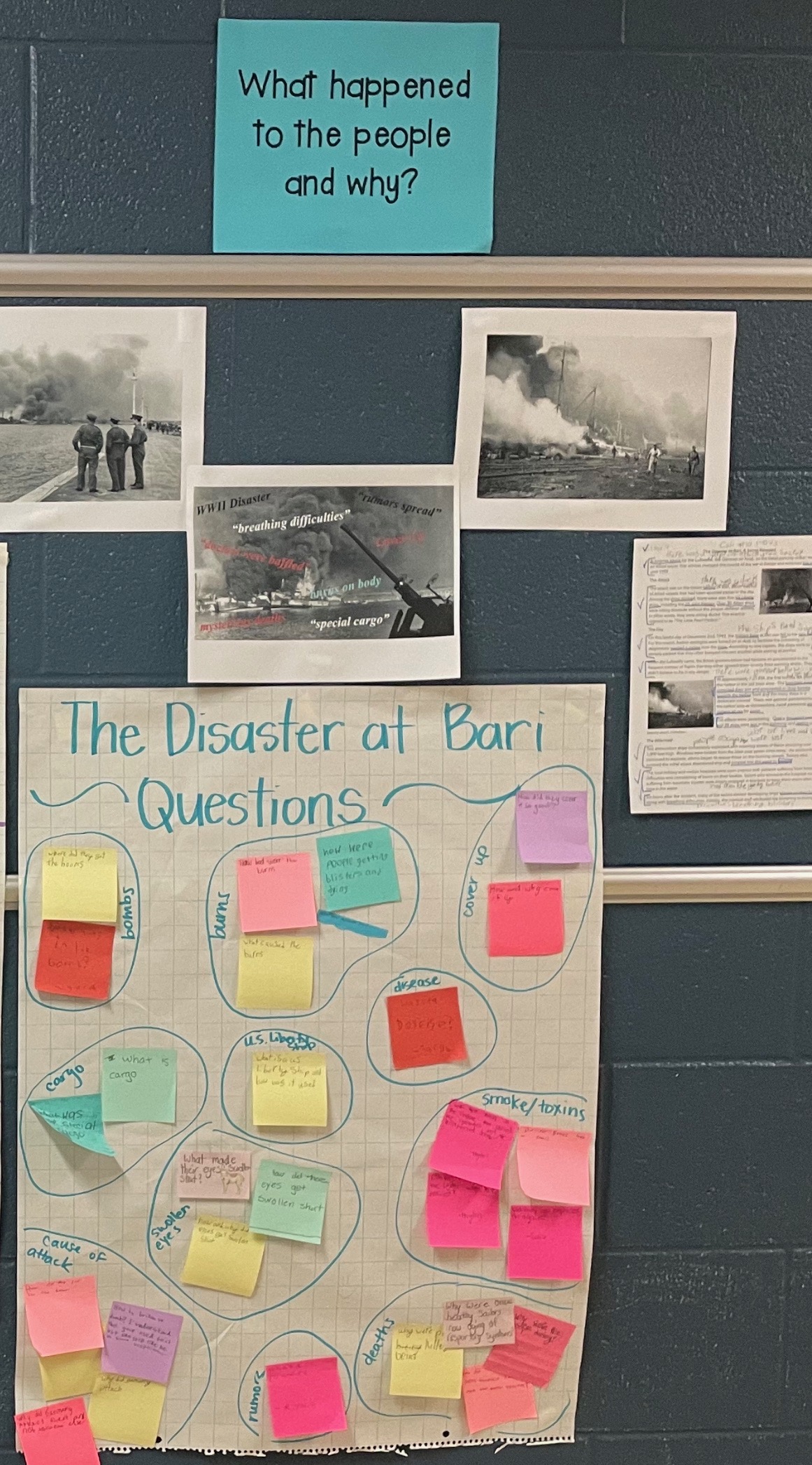 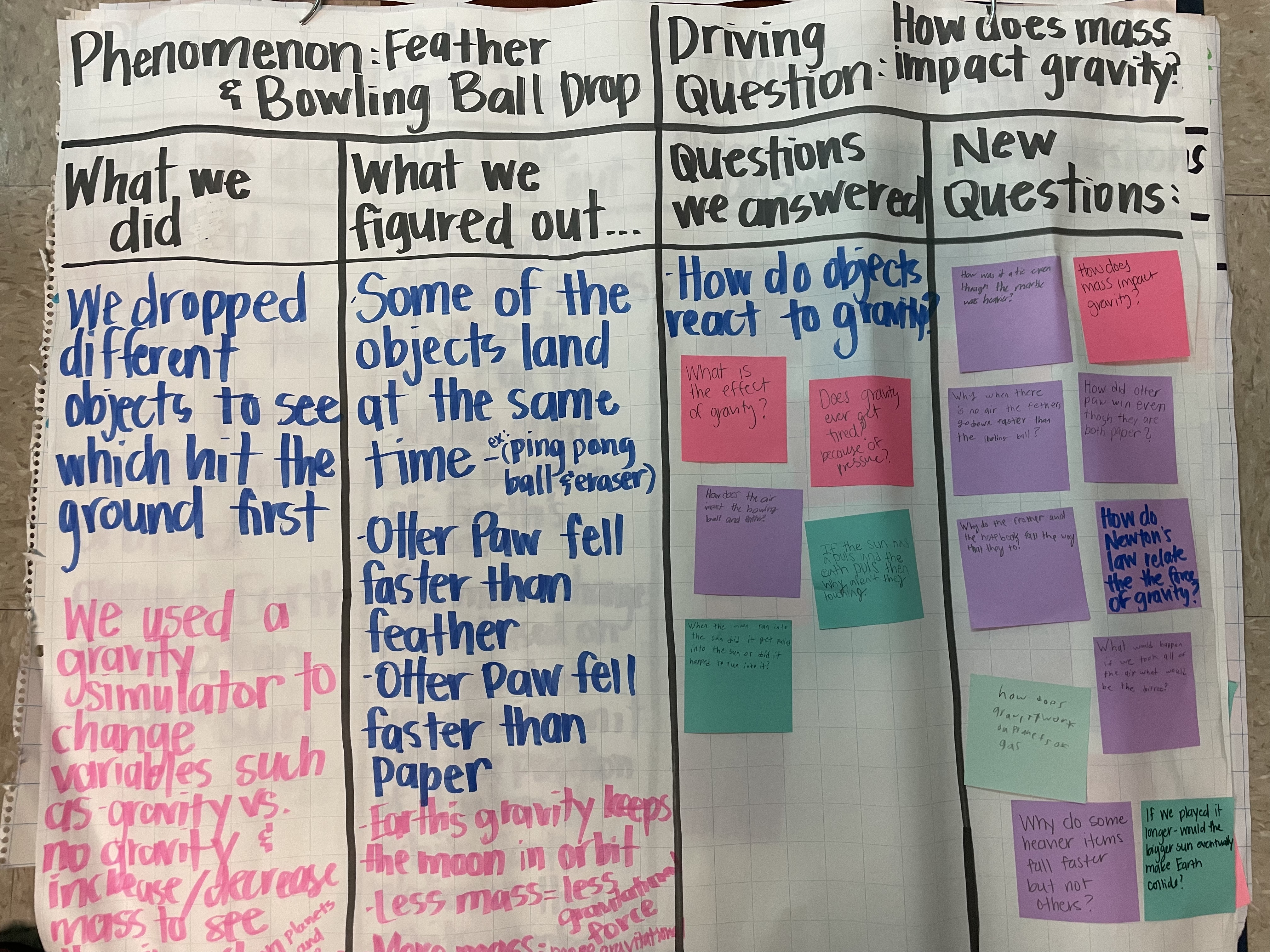 [Speaker Notes: I never had to tell the students what happened at Bari, the students got to what happened through exploration and inquiry. We use the 5E model (exploration,]
STEAM Walks to STEAM Talks
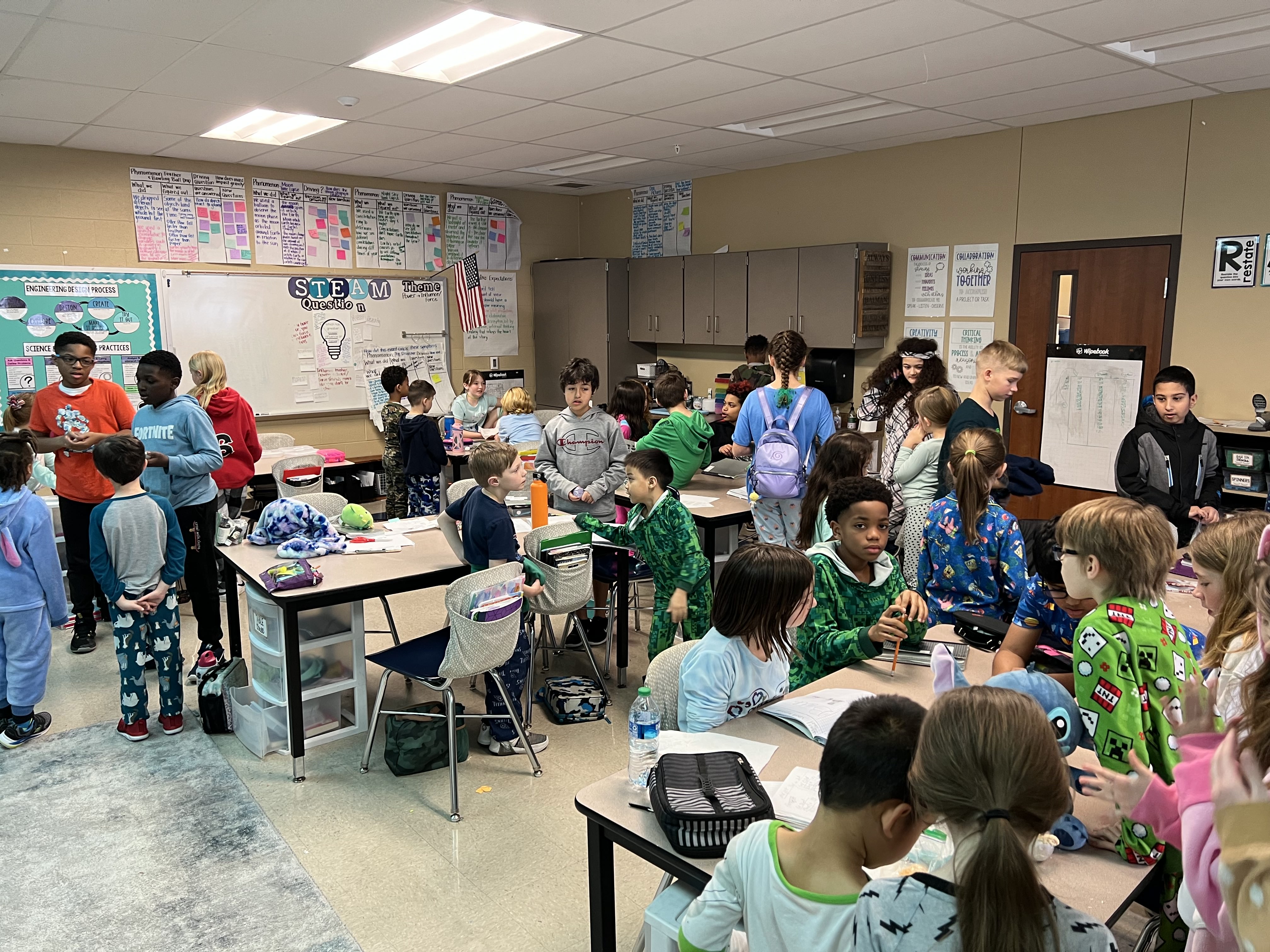 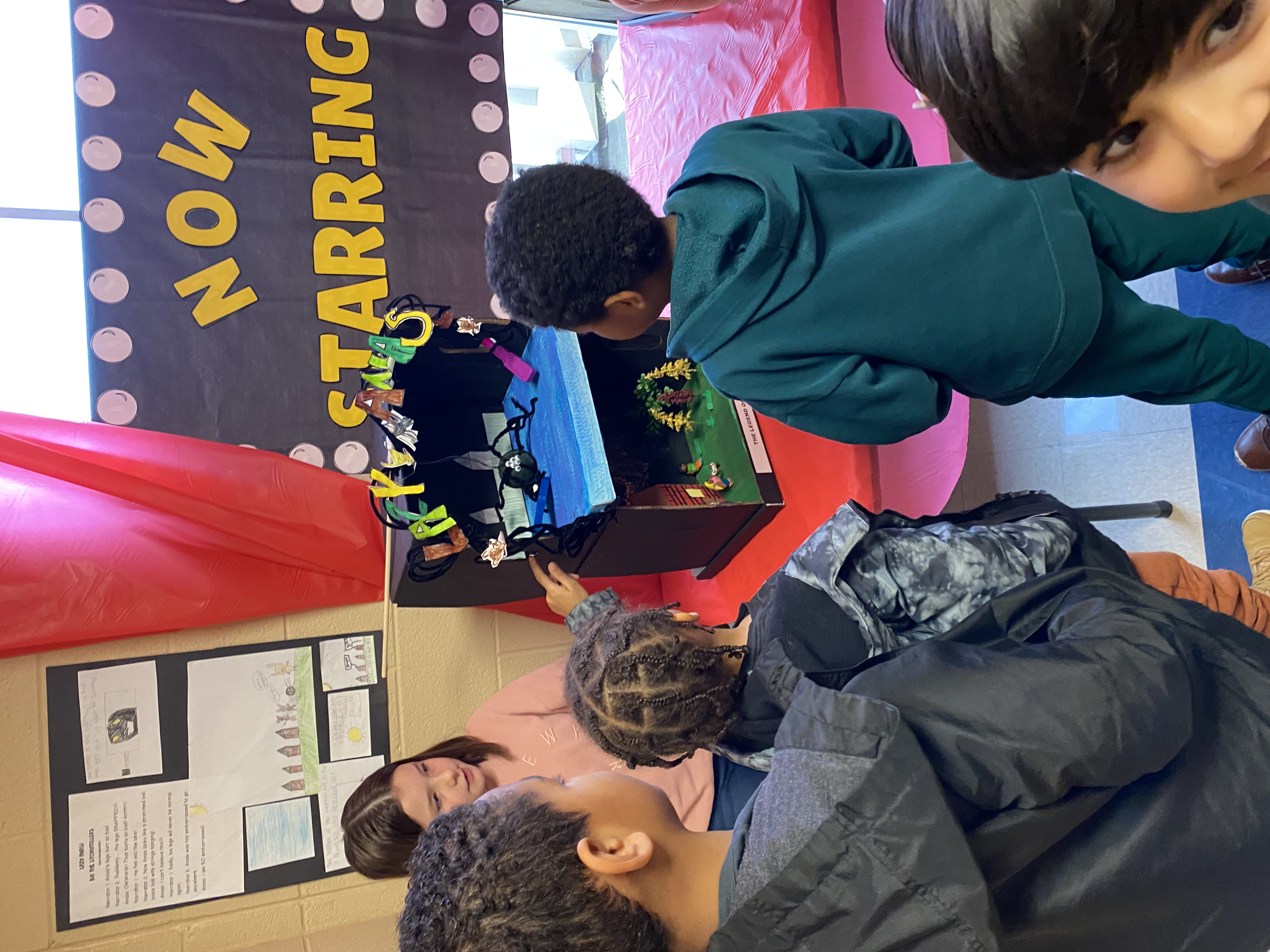 Where we were

Where we are now

Intentional discussions

Collaboration across grade levels

All students able to discuss vs STEAM Ambassadors

Connections